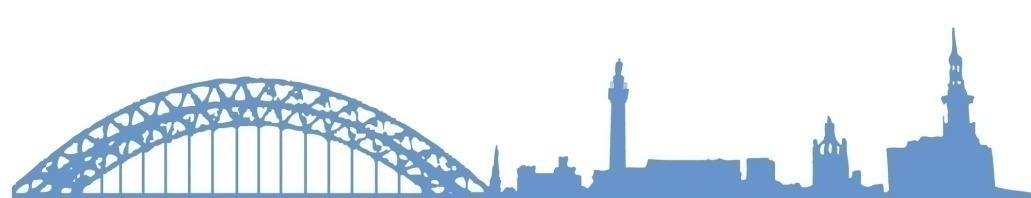 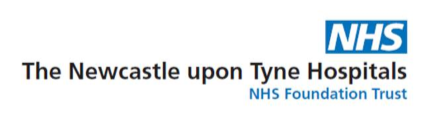 Creating a Rehabilitation after Critical Illness pathway
A novel way of ‘funding’ an ICU follow-up service?
Helen Sanger MSc. BSc.
Advanced Physiotherapist in Rehabilitation after Critical Illness
[Speaker Notes: Ideally it would be 30 min on the pathway that you have developed for your patients from ICU admission to discharge home or onwards. Perhaps one patients' journey. And how your pathway sits with CG 83. Including what the role of your TA/TI is

A novel way to tackle the problem of funding an ICU follow-up service?]
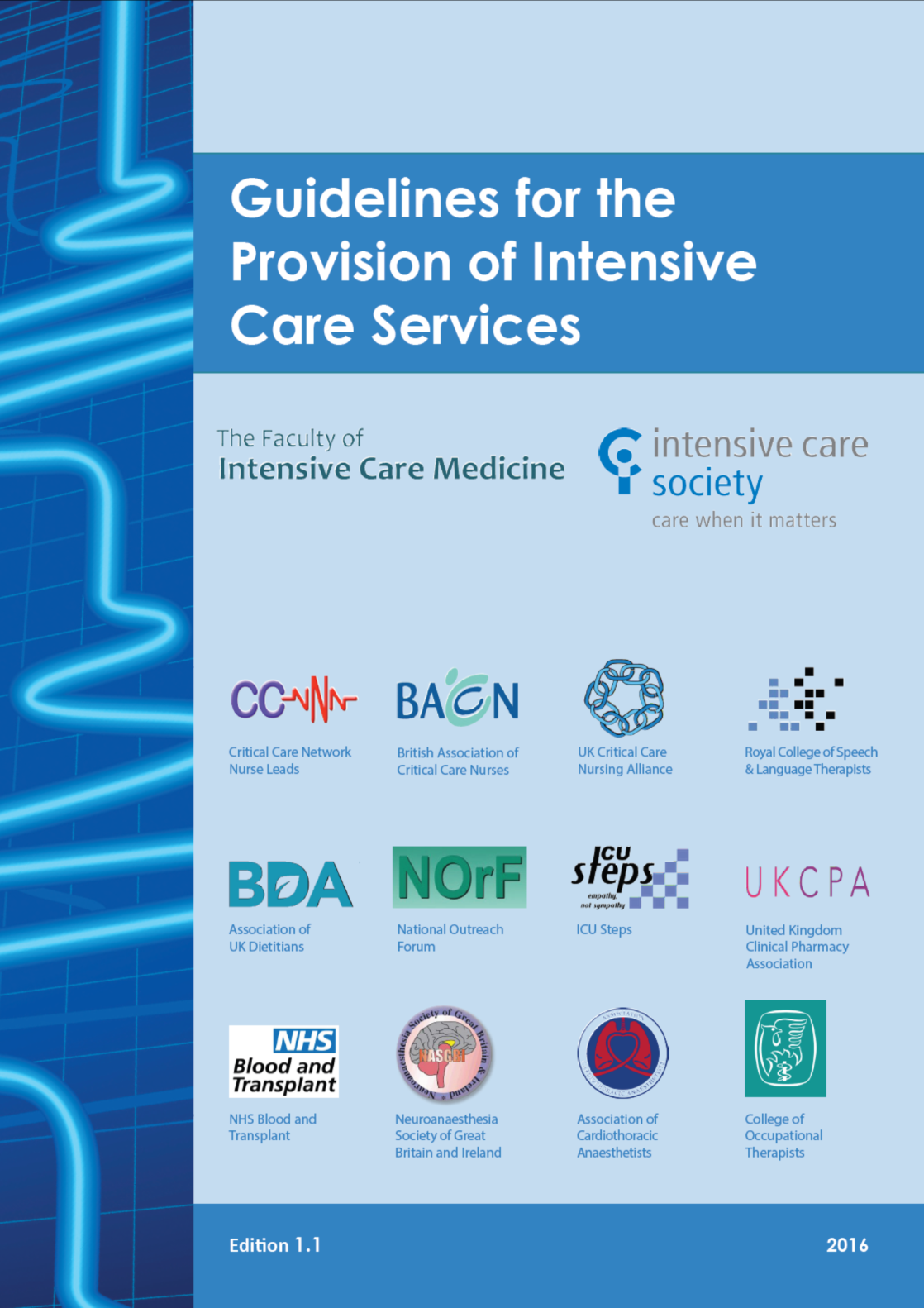 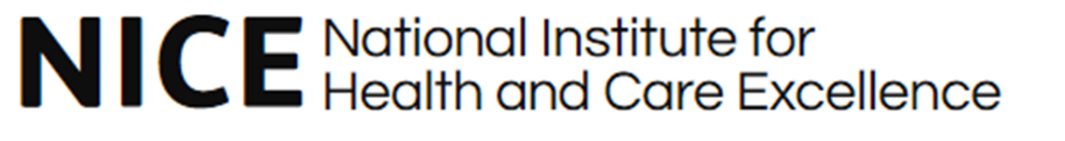 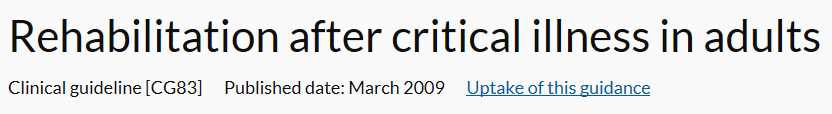 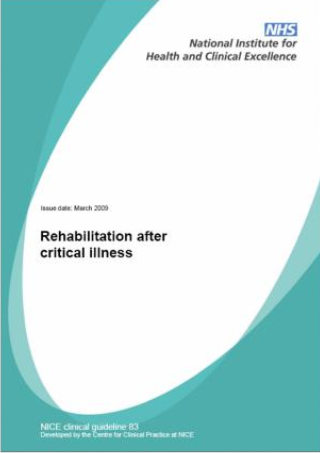 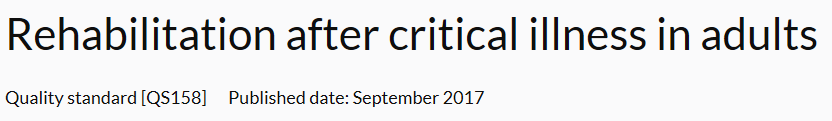 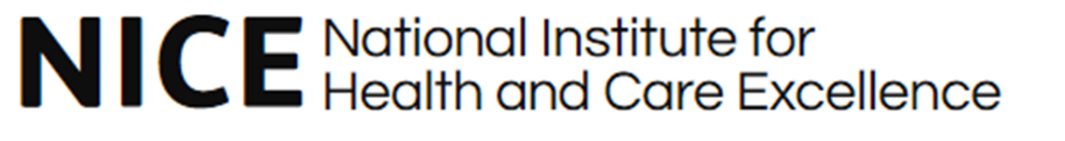 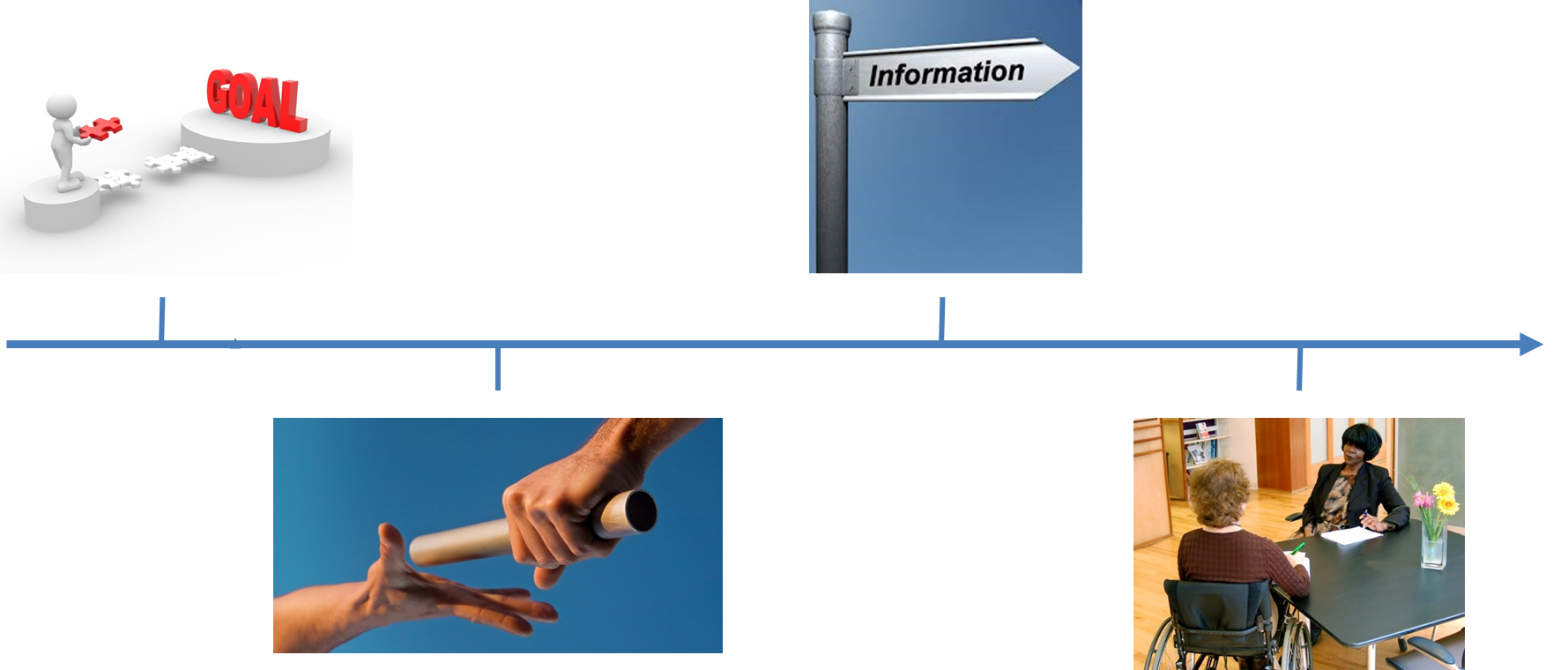 Impact of critical illness
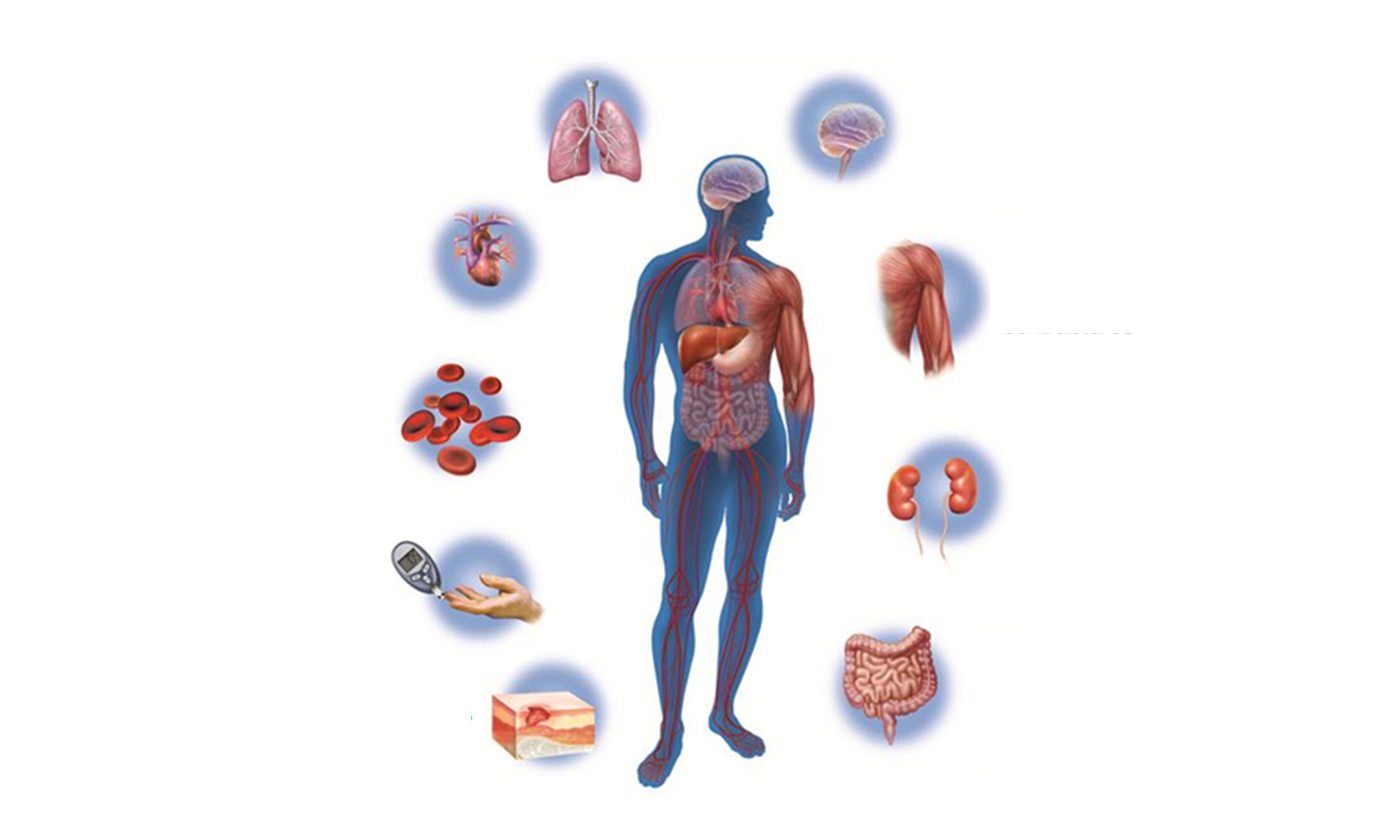 Kress JP & Hall JB N Engl J Med 2014;370:1626-35  Lee et al Crit Care Med 2016;44:2270-74  Pandharipande et al N Engl J Med  2013;369:1306-16
Schellekens et al Critical Care 2016;20:103  Sonneville et al Annals of Intensive Care 2013;3:15
[Speaker Notes: Organ systems affected by critical illness]
Impact of critical illness
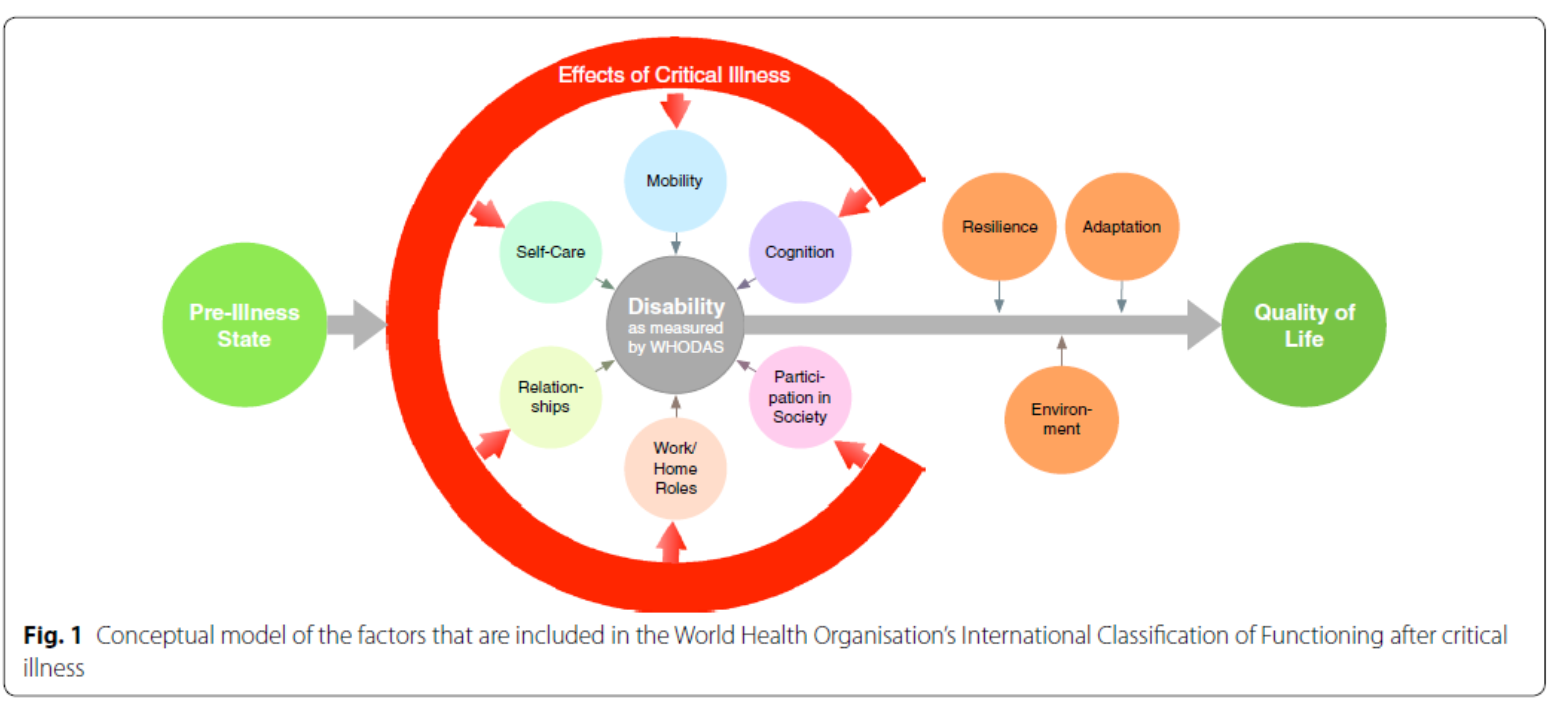 Hodgson et al. Intensive Care Med 2017;43:992–1001 DOI 10.1007/s00134-017-4830-0
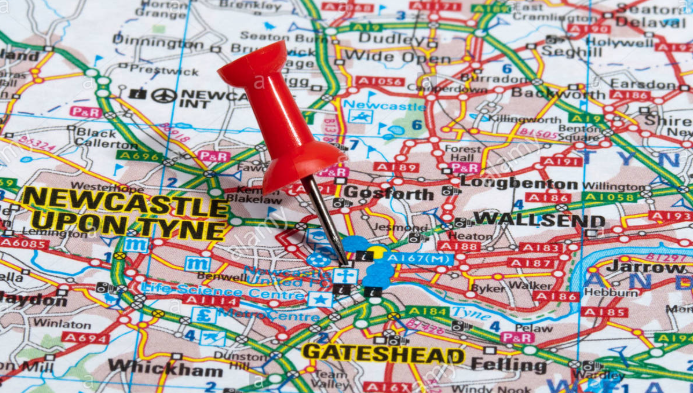 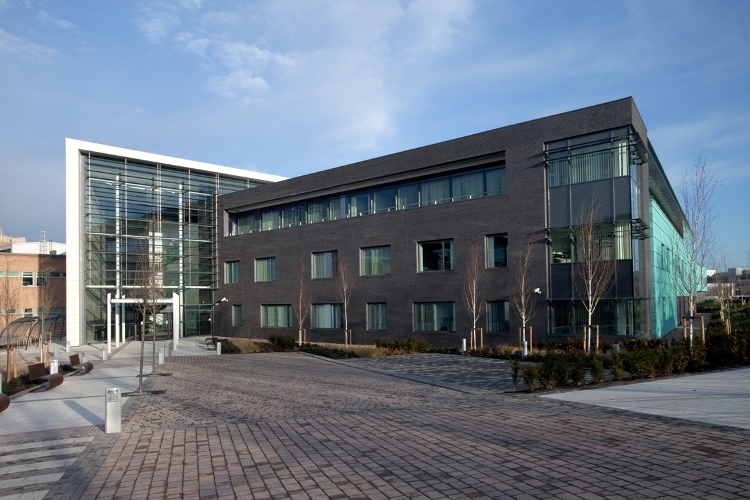 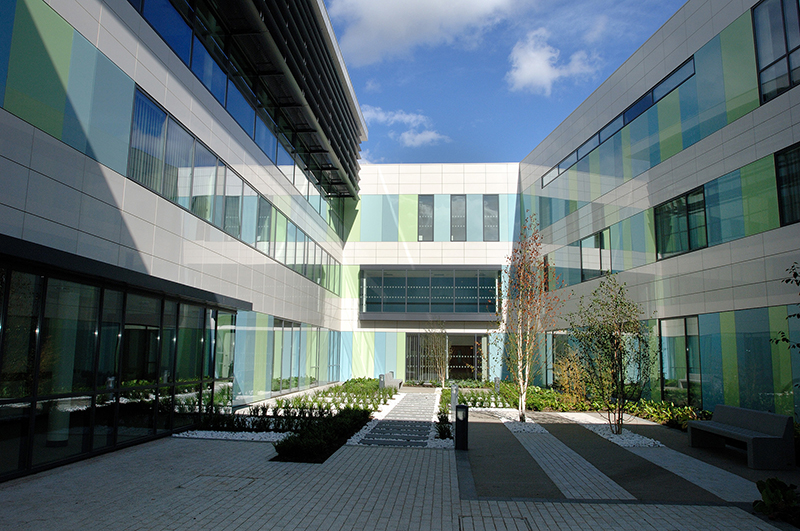 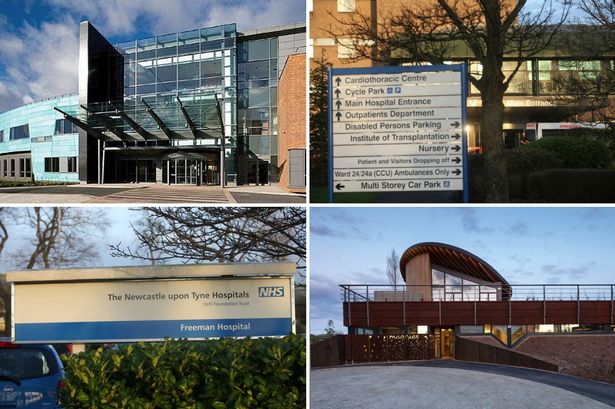 [Speaker Notes: Here we are, wanting a RaCI service, knowing that our business case for it had been knocked back on numerous occasions. So, we took a different tack. Go for ERAS, and 7-day services as the headline, and RaCI as the bonus when asking for the money. Think creatively about shuffling the resource we’ve already got. Ask for a trial, and hope like anything that we show benefit.]
Physiotherapy Associate Practitioner
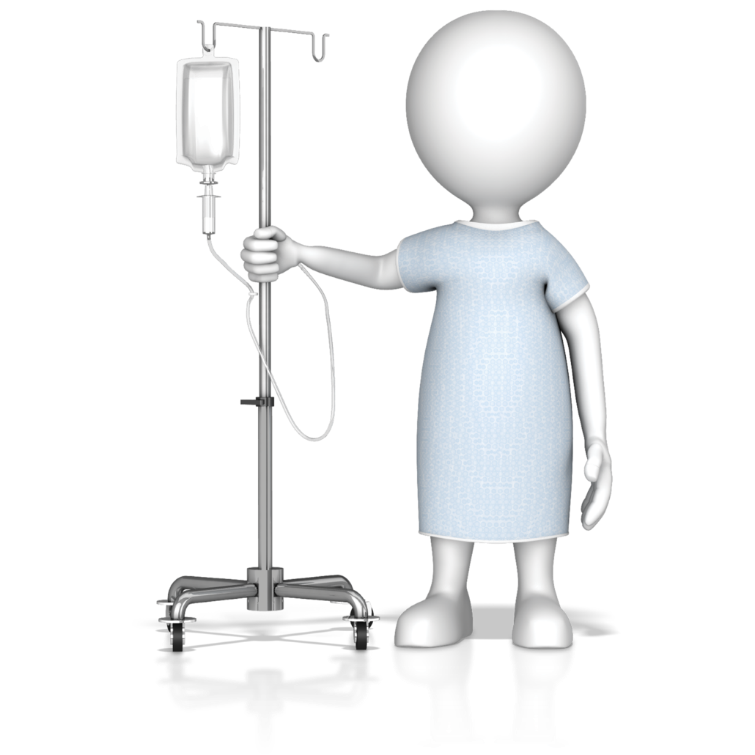 [Speaker Notes: Perform basic respiratory assessments and provide treatment/advice.
Deliver ERAS early mobilisation seven days a week.
Carry an independent caseload of non-complex surgical patients, including assessment on day one post-operatively.
Assist in the delivery of individualised rehabilitation sessions for long term patients.
Supervise exercise programmes with long term patients.]
Change in team structure
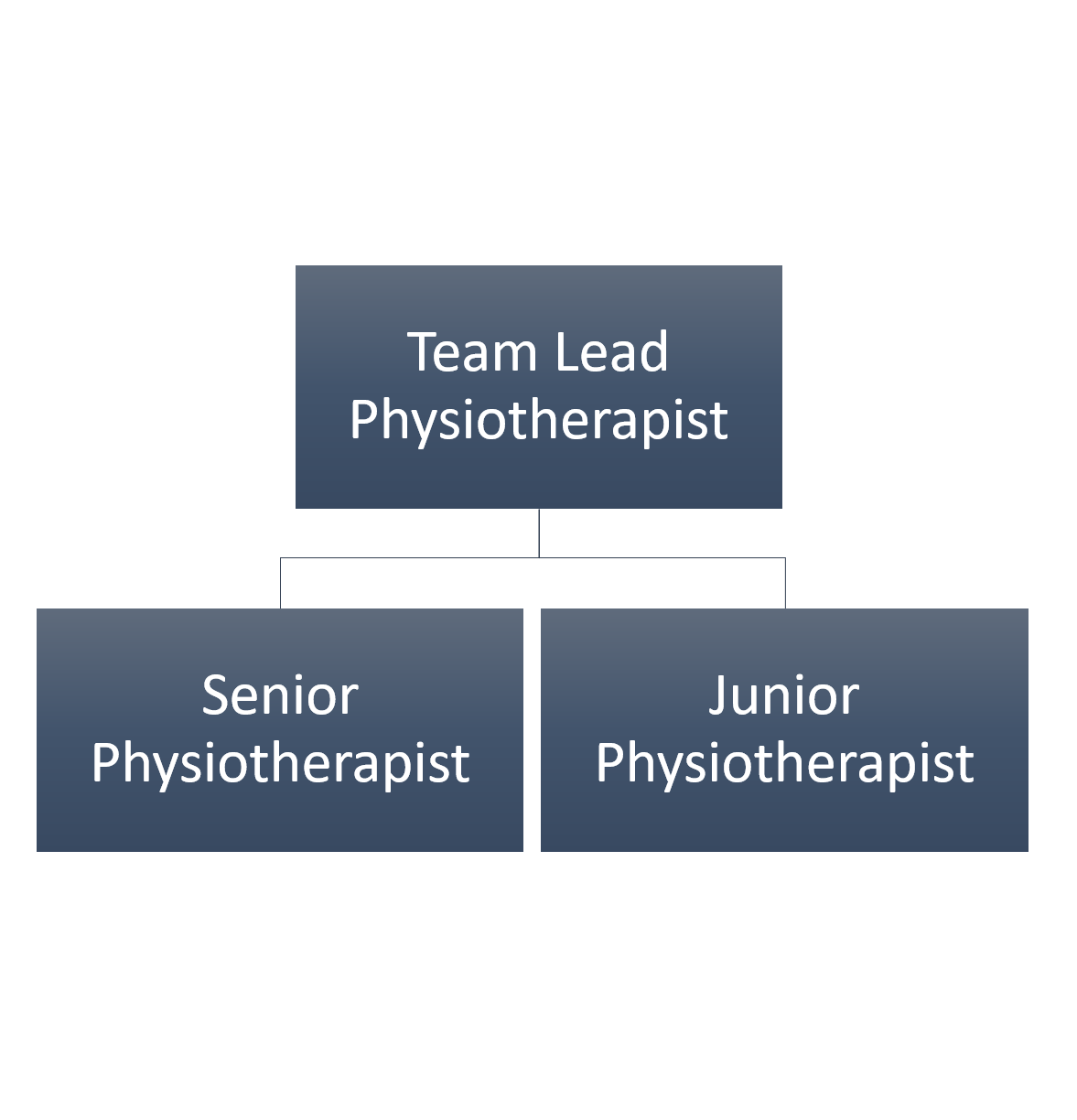 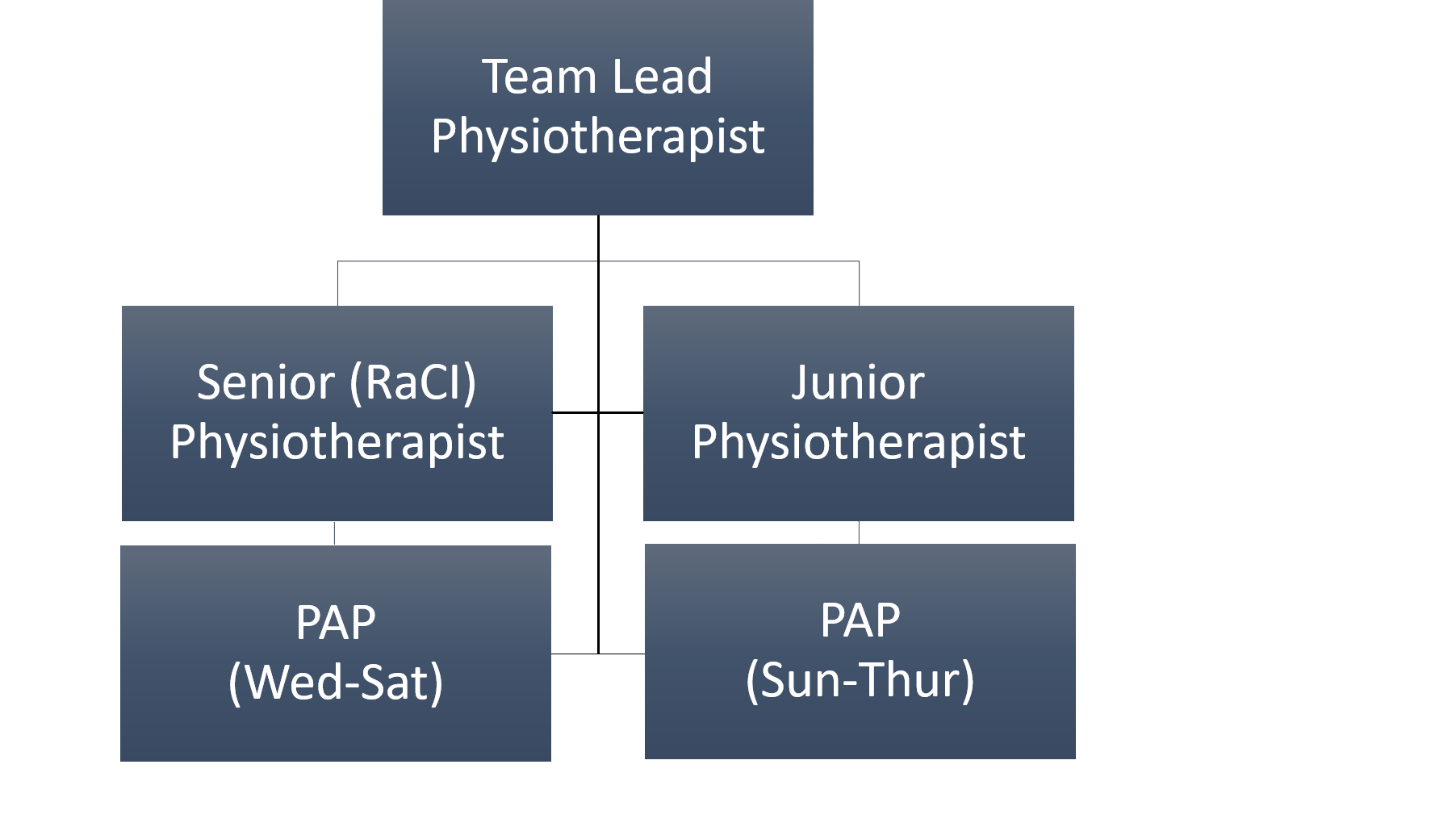 Developing a RaCI pathway
[Speaker Notes: Goals,]
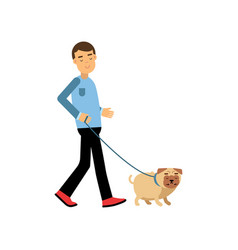 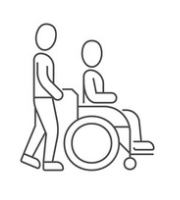 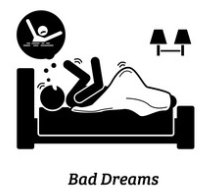 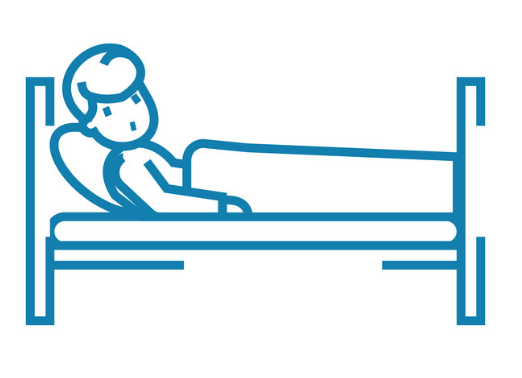 [Speaker Notes: KN example
54 year old
Fit and well Separated
Lives with son
Severe necrotising pancreatitis; 112 days on ICCU, 95 days with a tracheostomy

Psychology (ongoing), and joint working
Joint working with ward physio team, and K’s son
Regular visits from RaCI team
Trips outside
Gym]
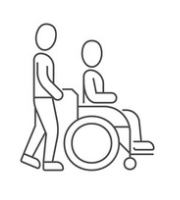 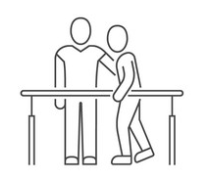 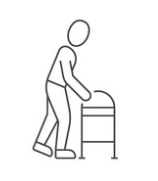 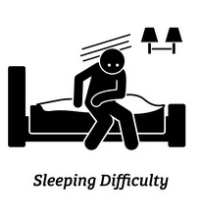 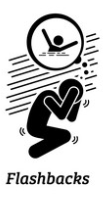 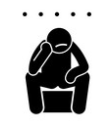 [Speaker Notes: Fatigue
Traumatic memories
Persistent global weakness
Ongoing complex family situation

However,
Motivated+++
Looking to the future

Psychology (ongoing), and joint working
Joint working with ward physio team, and K’s son
Regular visits from RaCI team
Trips outside
Gym]
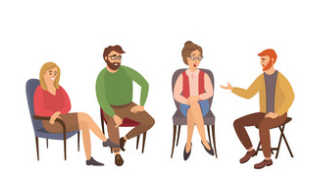 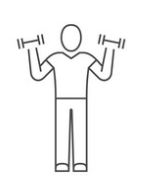 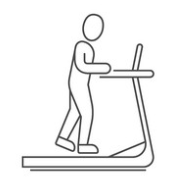 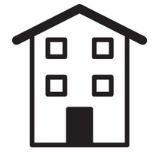 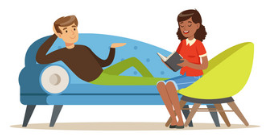 [Speaker Notes: Psychology (ongoing)
Gym
Telephone follow-up from physiotherapy
Clinic follow-up with RaCI team
Signposting - support groups]
“Excellent service. Delighted to see more input (particularly from physios who understand ICU patients).”
“Improved MDT communication with increased continuity of senior physio staff.”
Surgical admissions:     11.3%
Surgical LOS :    9.3%
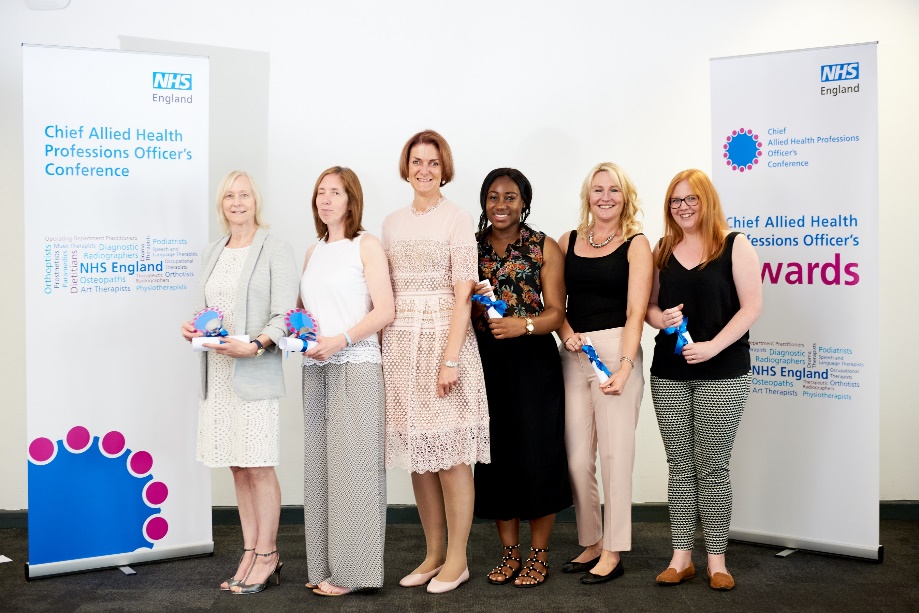 Initial rehab assessments completed within 24 hours of admission
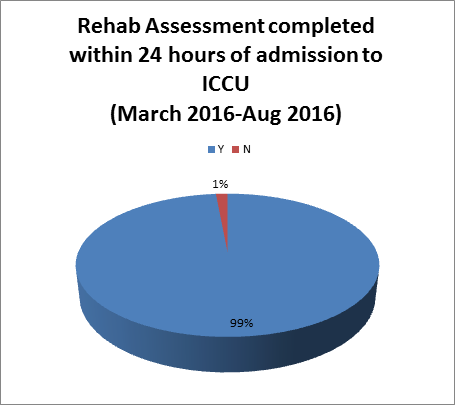 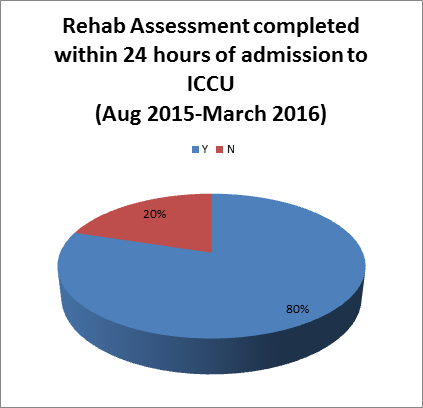 Pre-PAP
With PAP
[Speaker Notes: Assessing the impact.]
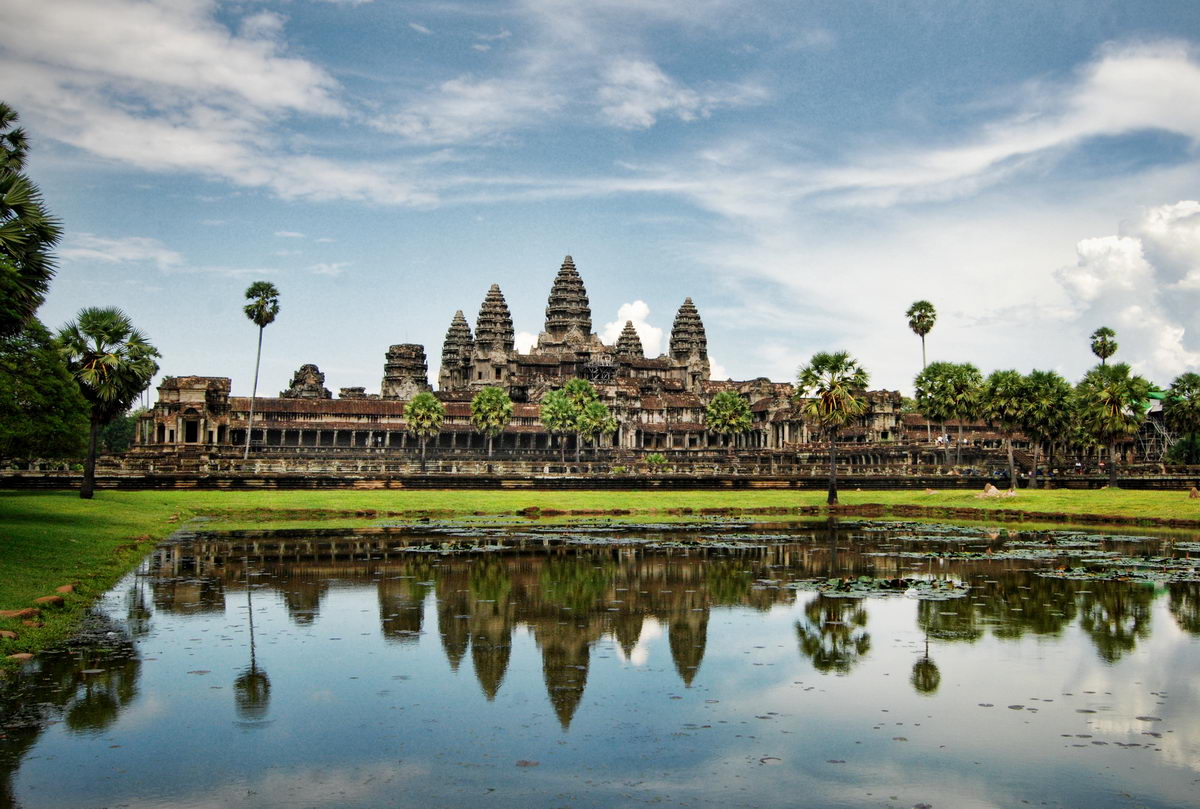 [Speaker Notes: Band 4s on a surgical ICU are a brilliant idea. We do have some follow up, and it is better than it was. However, it’s nowhere near perfect.]
It’s not as simple as that…
Health
Specialised
Disability
Complications
Inpatient
Community
Frailty
Rehabilitation
Follow-Up
Trauma
ICU D/C
ICU Adm
LTC
Survivorship
Acute Illness
Home
Hosp D/C
Multi-morbidity
Disability
Emergency
Cancer
Enhanced Recovery
Surgery
Readmission
Elective
Non-Cancer
EOL
Designed by Gareth Cornell, 2018
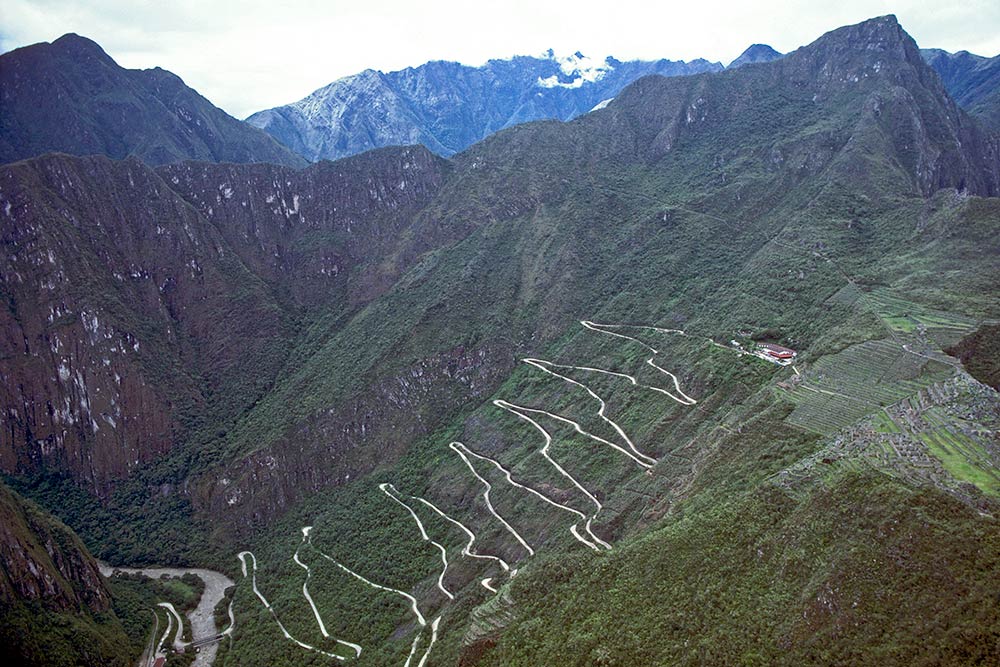 You are here
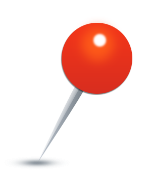 [Speaker Notes: Where are we now? The future. 1 unit down, 3 to go.]
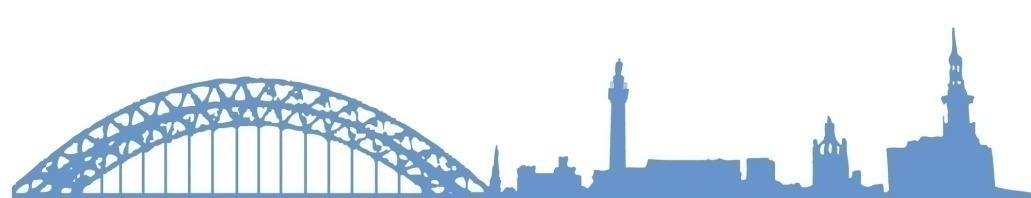 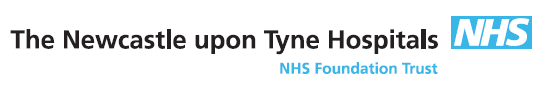 Thank you!
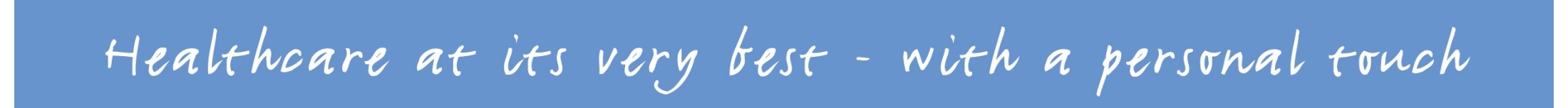